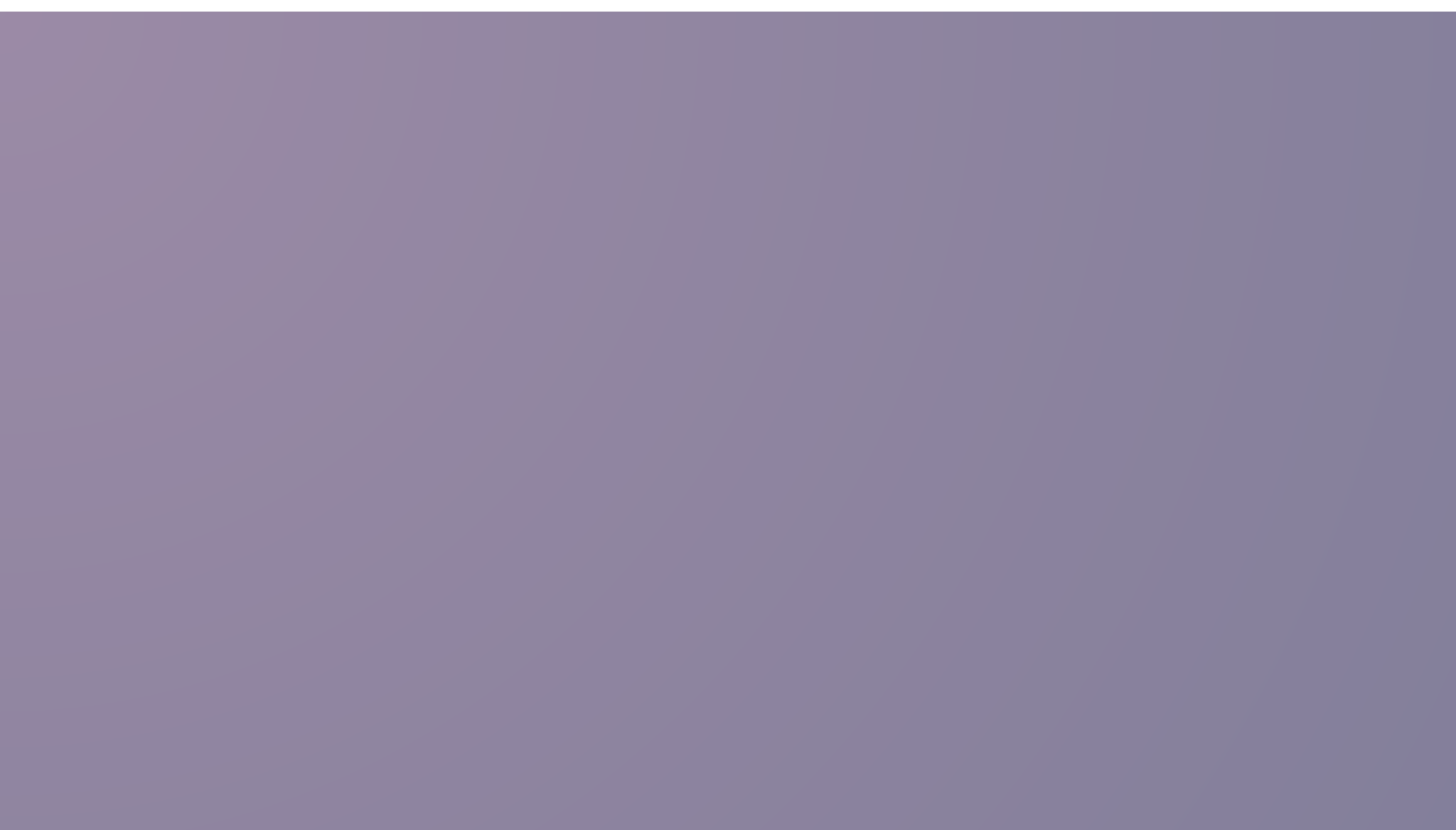 LOGO
SERVICE
CONTACT
HOME
ABOUT
PITCH DECK COMPETITOR ANALYSIS
LOGO
SERVICE
CONTACT
HOME
ABOUT
TABLE OF CONTENTS
01.
02.
03.
INTRODUCTION
OUR PROJECTS
ABOUT US
Elaborate on what you want to discuss.
Elaborate on what you want to discuss.
Elaborate on what you want to discuss.
LOGO
SERVICE
CONTACT
HOME
ABOUT
INTRODUCTION
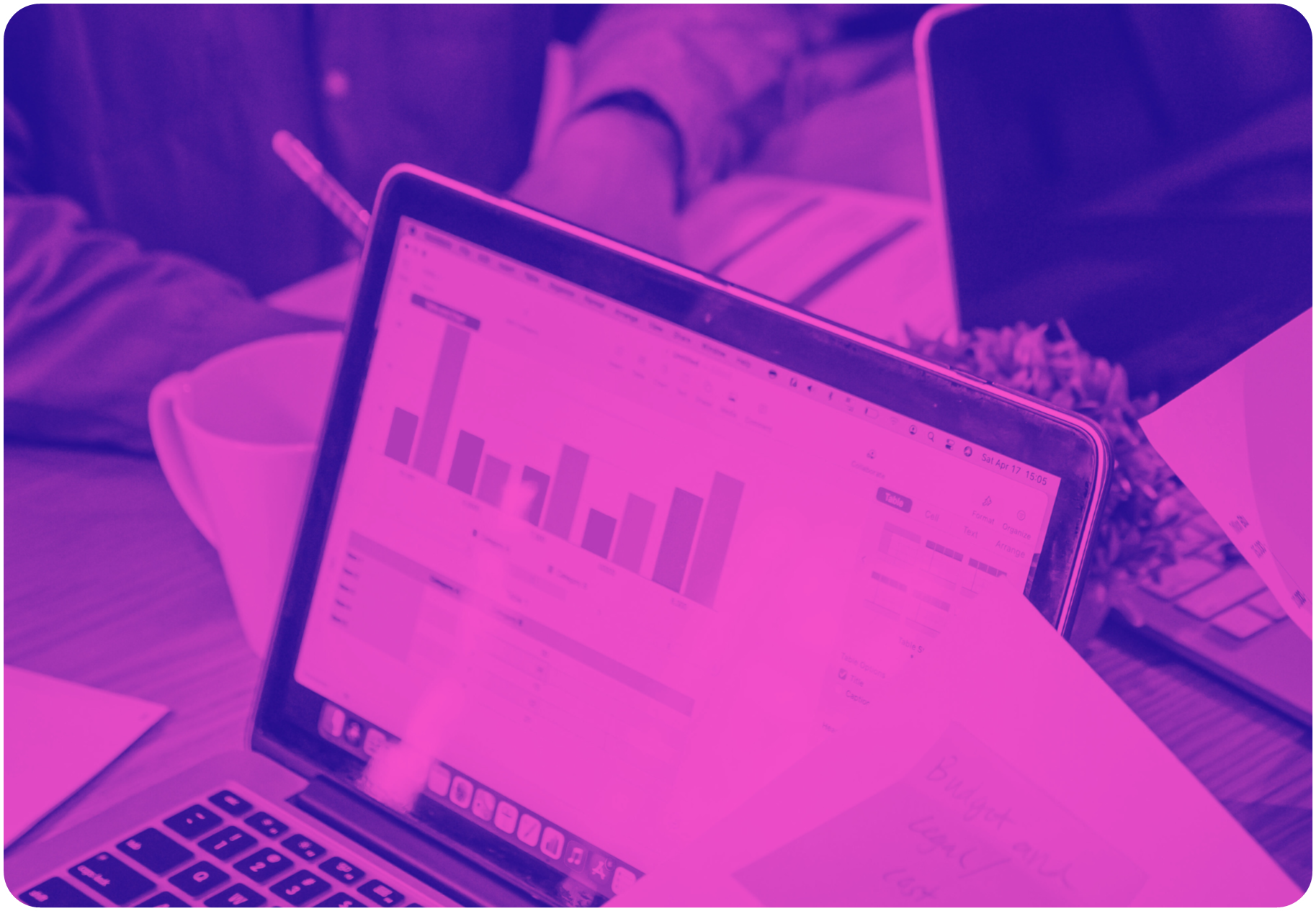 Welcome to a world of endless possibilities, where imagination knows no bounds and creativity flourishes. In this realm of words and ideas, we embark on a journey of discovery and enlightenment. 

Here, amidst the vast expanse of thoughts and dreams, we find solace in the beauty of expression and the power of storytelling. Each word we write, each sentence we craft, weaves a tapestry of emotions and experiences that connect us in ways beyond comprehension.
LOGO
SERVICE
CONTACT
HOME
ABOUT
WELCOME TO PRESENTATION
I'm Rain, and I'll be sharing with you my beautiful ideas. Follow me at @reallygreatsite to learn more.
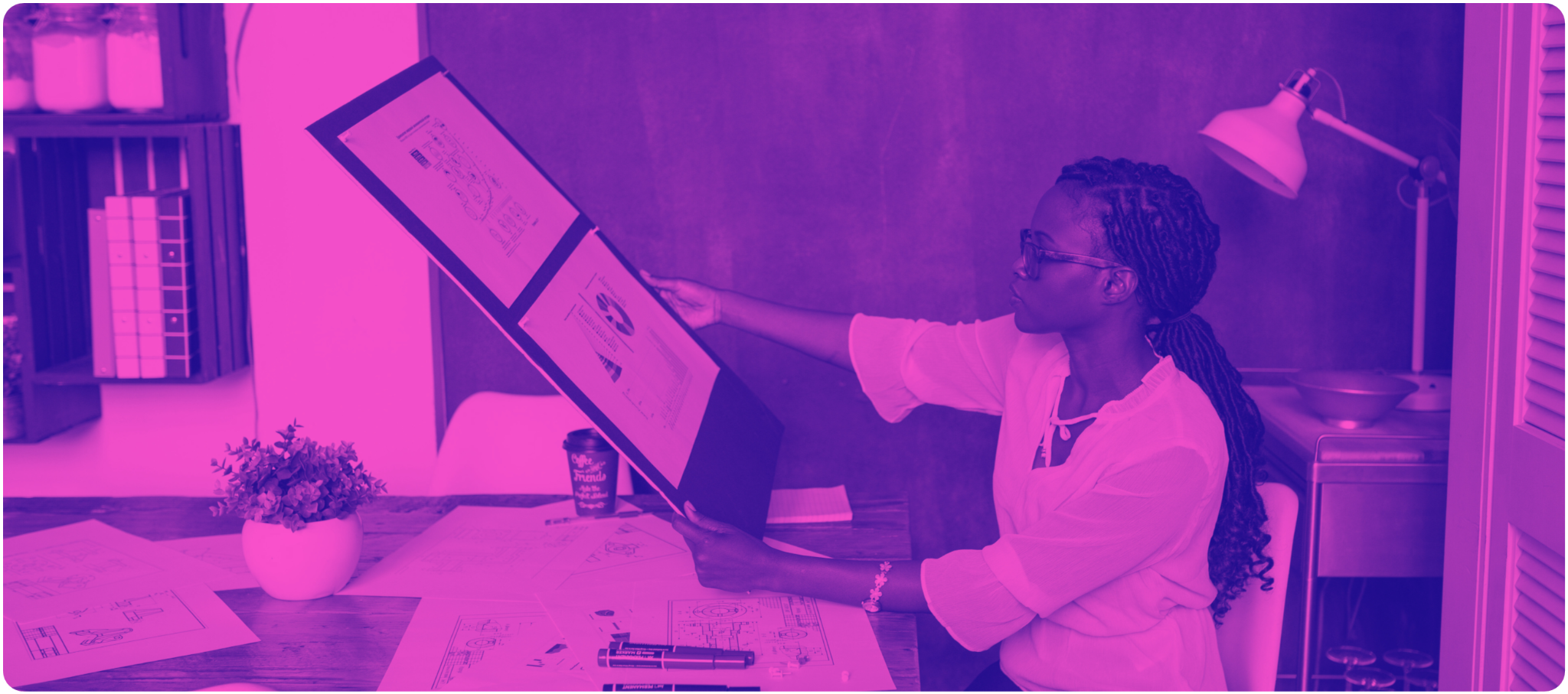 LOGO
SERVICE
CONTACT
HOME
ABOUT
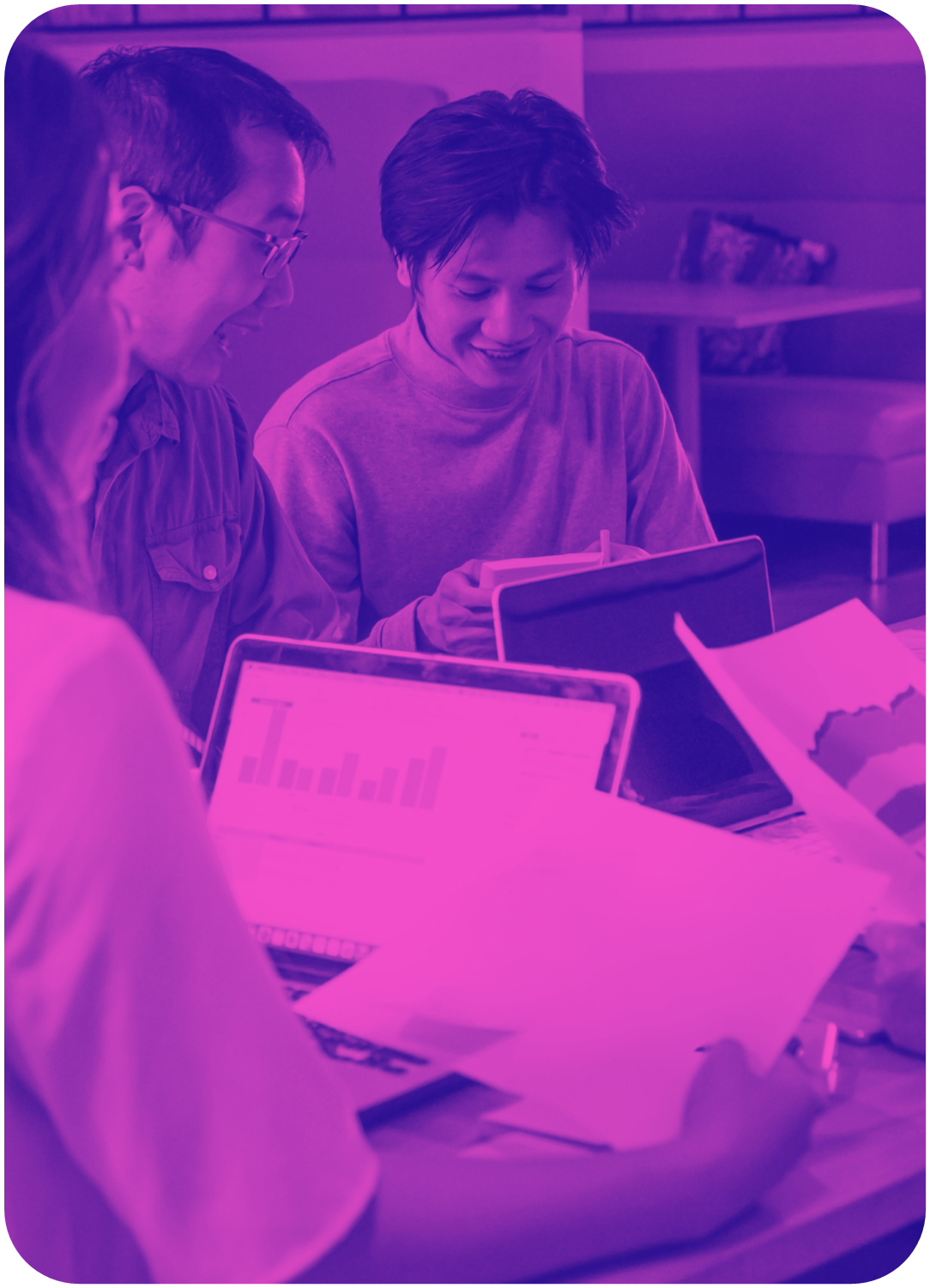 OUR COMPANY
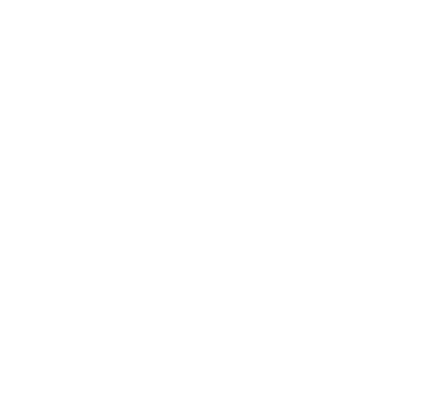 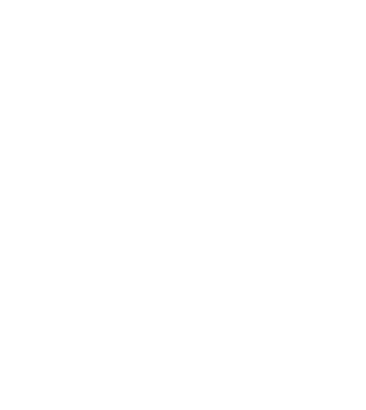 WHO WE ARE?
WHAT WE DO?
Briefly elaborate on what you want to discuss.
Briefly elaborate on what you want to discuss.
SERVICE
CONTACT
HOME
ABOUT
LOGO
MISSION
VISION
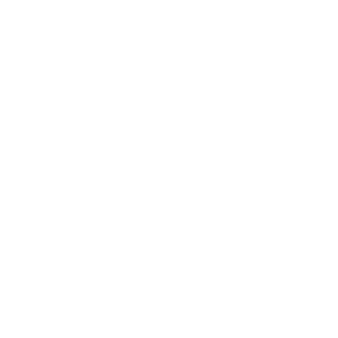 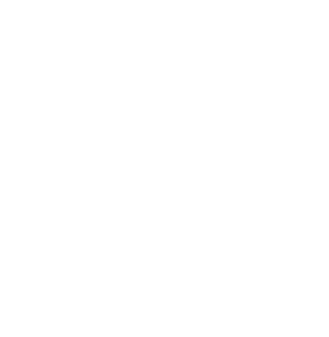 Embarking on a mission is a journey filled with purpose and determination. It is a quest to achieve a goal, to make a difference, to leave a mark on the world. A mission calls for courage, resilience, and unwavering commitment.
Vision is the guiding force that propels us forward, illuminating the path towards our aspirations and goals. It is the clear image of what we wish to achieve, a beacon of hope in times of uncertainty. With a strong vision, we are able to set our sights.
LOGO
SERVICE
CONTACT
HOME
ABOUT
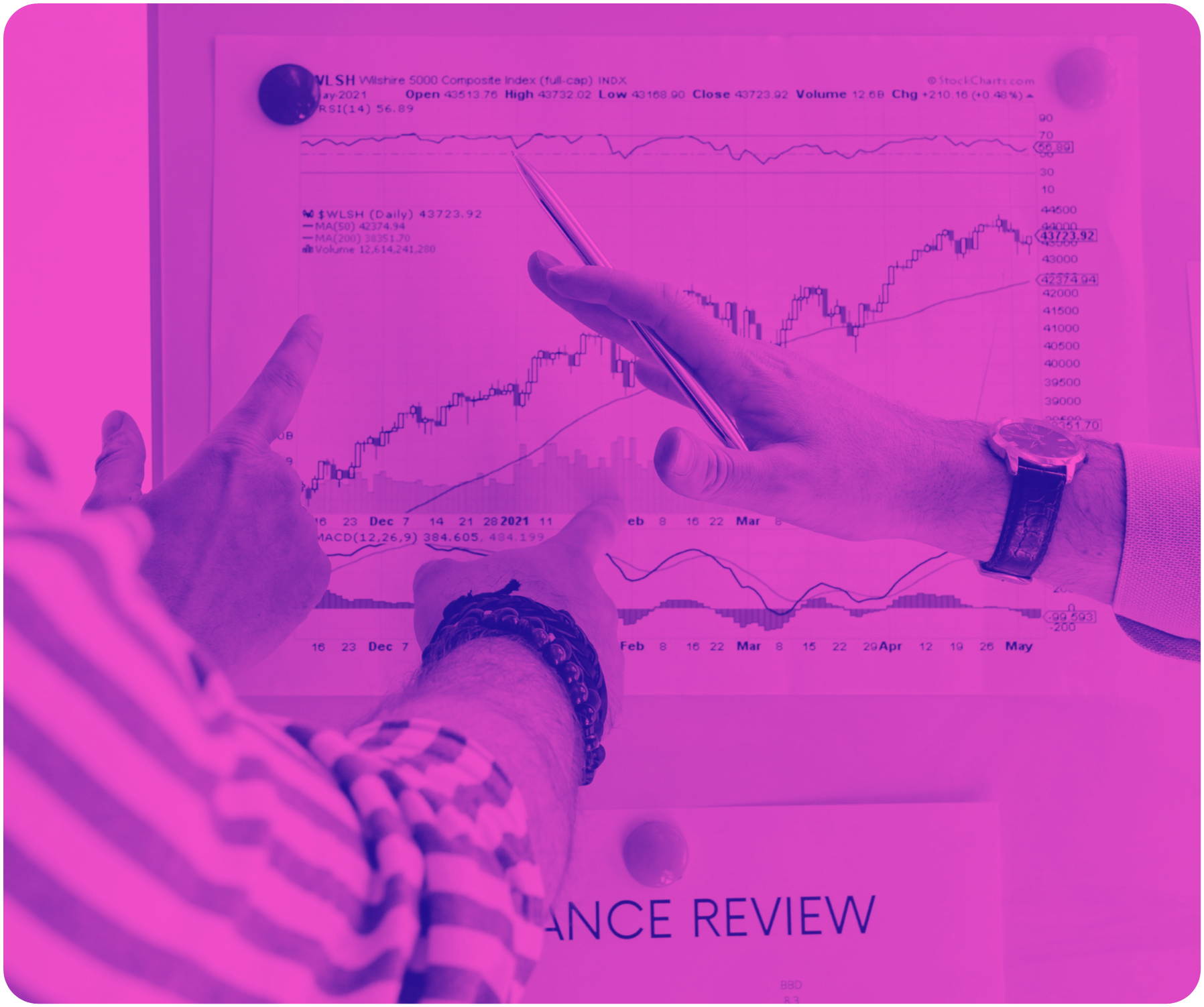 OUR PROJECTS
At our core, we are driven by a passion for innovation and a commitment to excellence in all that we do. Our projects embody our dedication to creating impactful solutions that make a difference in the world. From groundbreaking technological advancements to community-driven initiatives.

We strive to push the boundaries of what is possible, constantly seeking new ways to address challenges and improve lives. Our diverse portfolio reflects our unwavering determination to tackle complex problems with fresh perspectives and unwavering dedication.
LOGO
SERVICE
CONTACT
HOME
ABOUT
WHAT WE OFFER
SERVICE ONE
SERVICE TWO
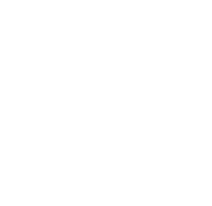 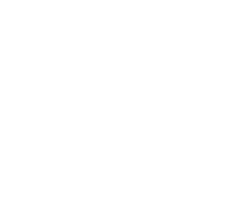 Elaborate on what you want to discuss.
Elaborate on what you want to discuss.
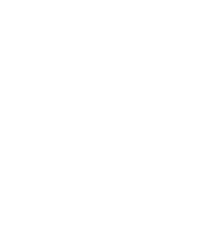 SERVICE THREE
SERVICE FOUR
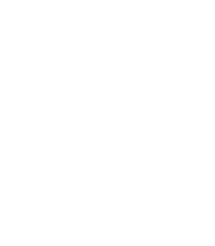 Elaborate on what you want to discuss.
Elaborate on what you want to discuss.
LOGO
SERVICE
CONTACT
HOME
ABOUT
GALLERY IMAGE
What can you say about your projects? Share it here!
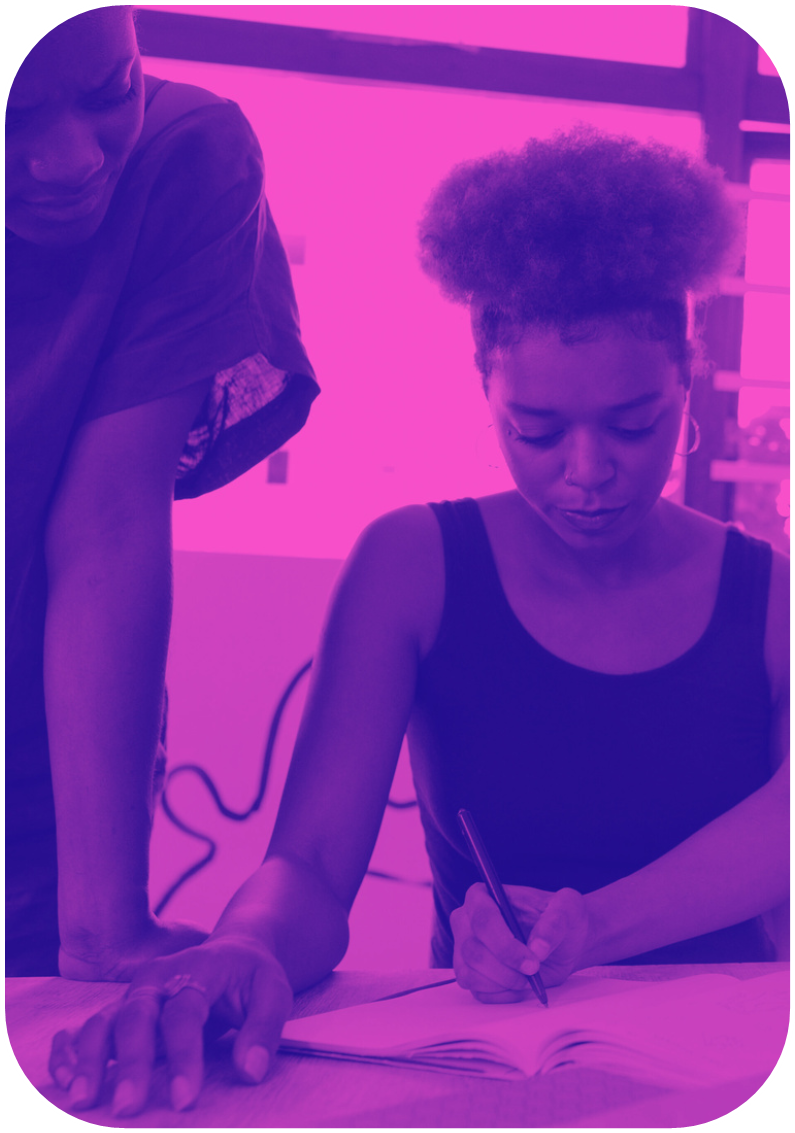 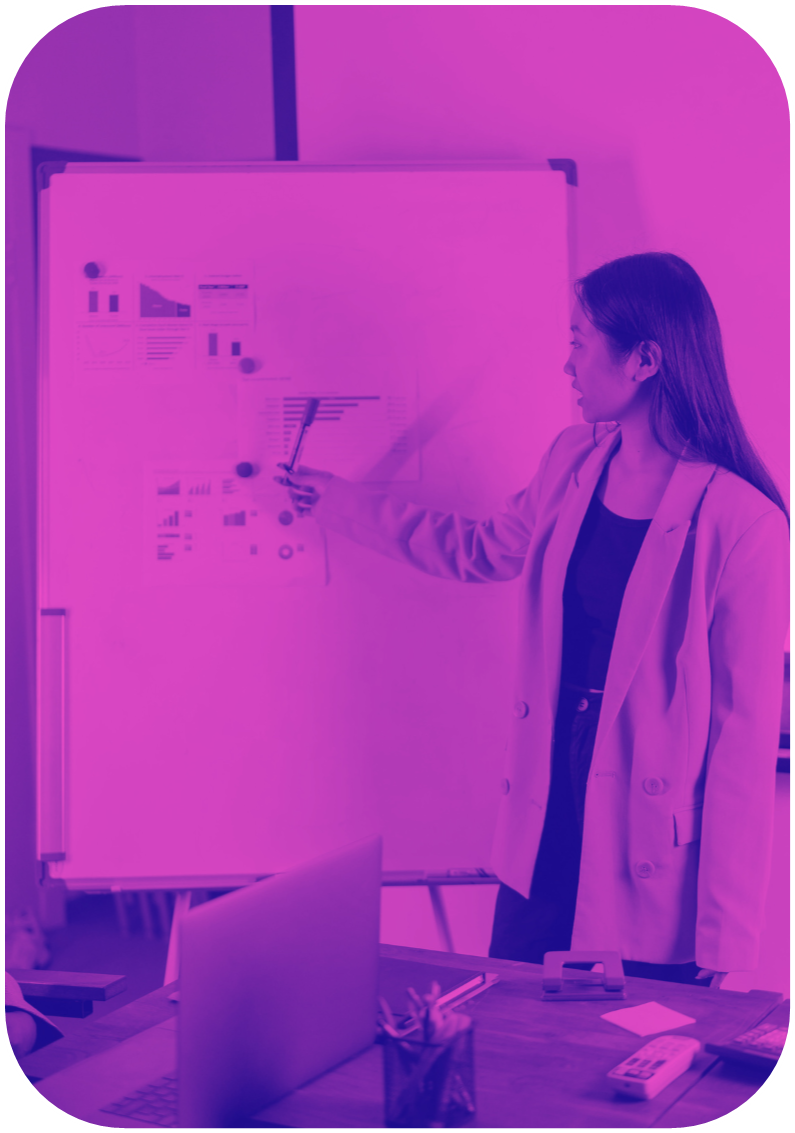 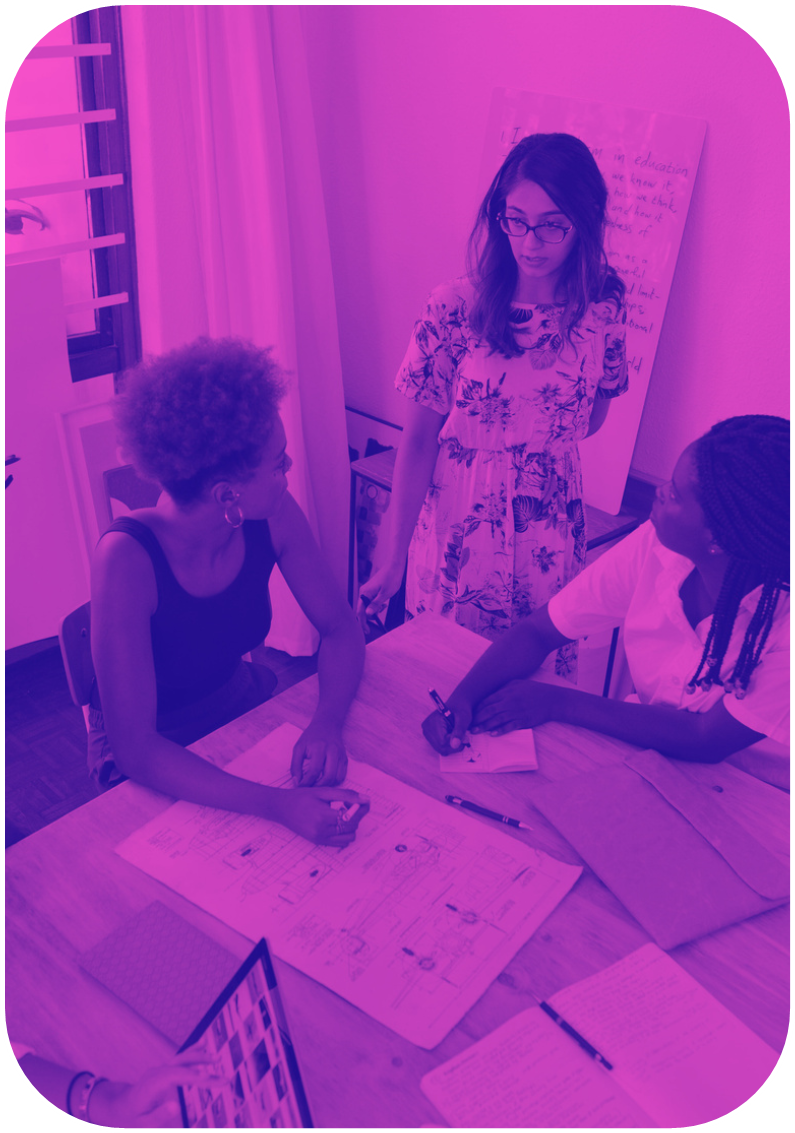 LOGO
SERVICE
CONTACT
HOME
ABOUT
MARKET RESEARCH
Elaborate on the featured statistic.
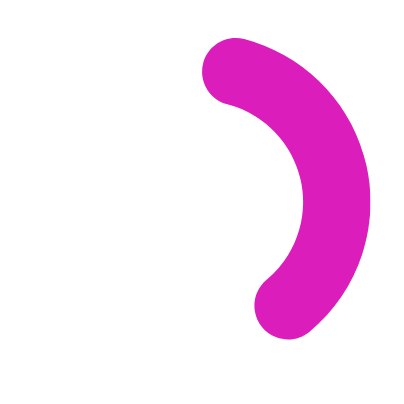 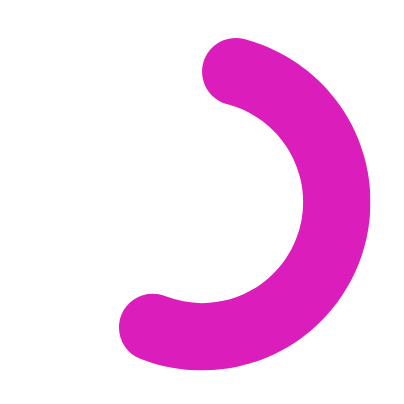 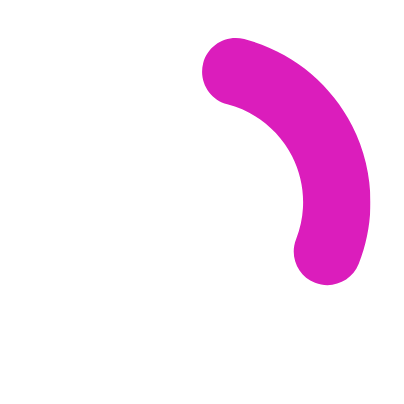 Elaborate on the featured statistic.
Elaborate on the featured statistic.
Elaborate on the featured statistic.
LOGO
SERVICE
CONTACT
HOME
ABOUT
W
S
O
T
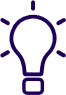 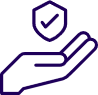 STRENGTHS
OPPORTUNITIES
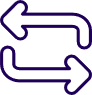 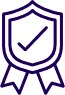 What sets you apart? What are your good qualities?
Are demands shifting? How can it be improved?
WEAKNESSES
THREATS
Are resources adequate? What do others do better than you?
What are factors outside of your control?
LOGO
SERVICE
CONTACT
HOME
ABOUT
TESTIMONIALS
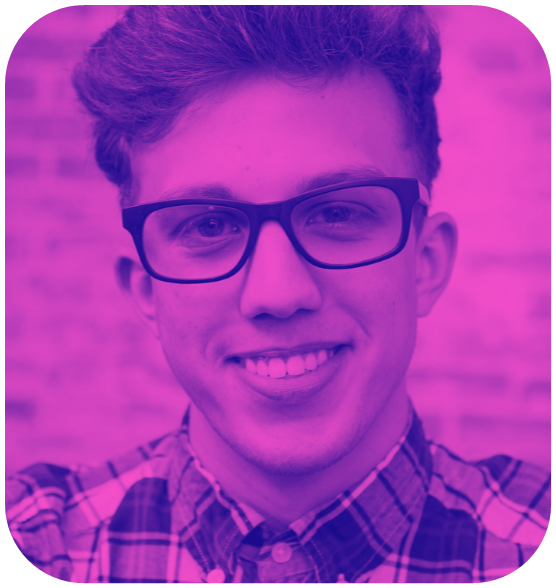 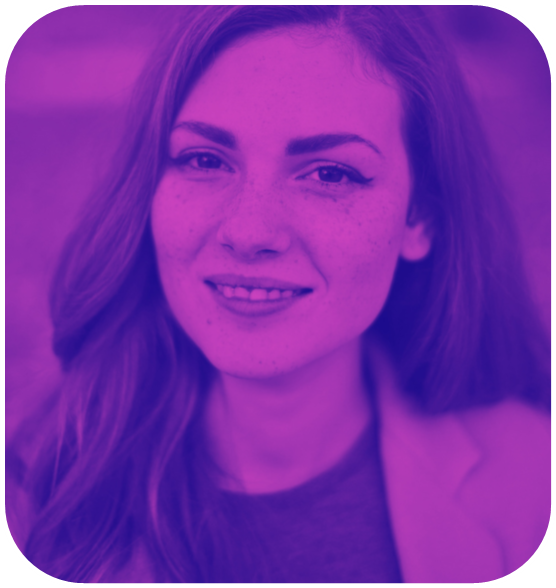 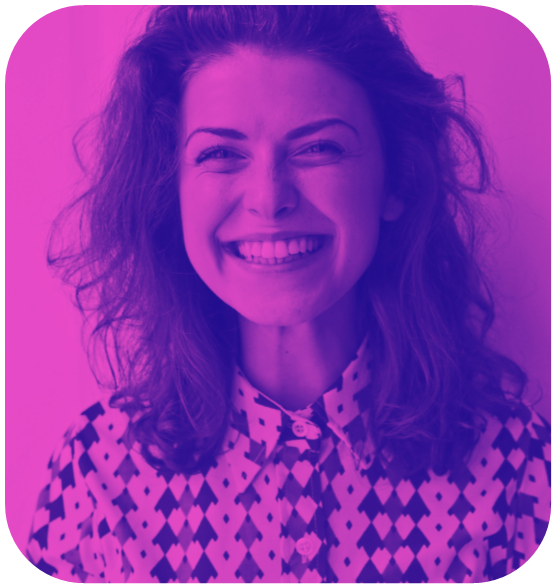 CLIENT NAME
CLIENT NAME
CLIENT NAME
Elaborate on what you want to discuss.
Elaborate on what you want to discuss.
Elaborate on what you want to discuss.
LOGO
SERVICE
CONTACT
HOME
ABOUT
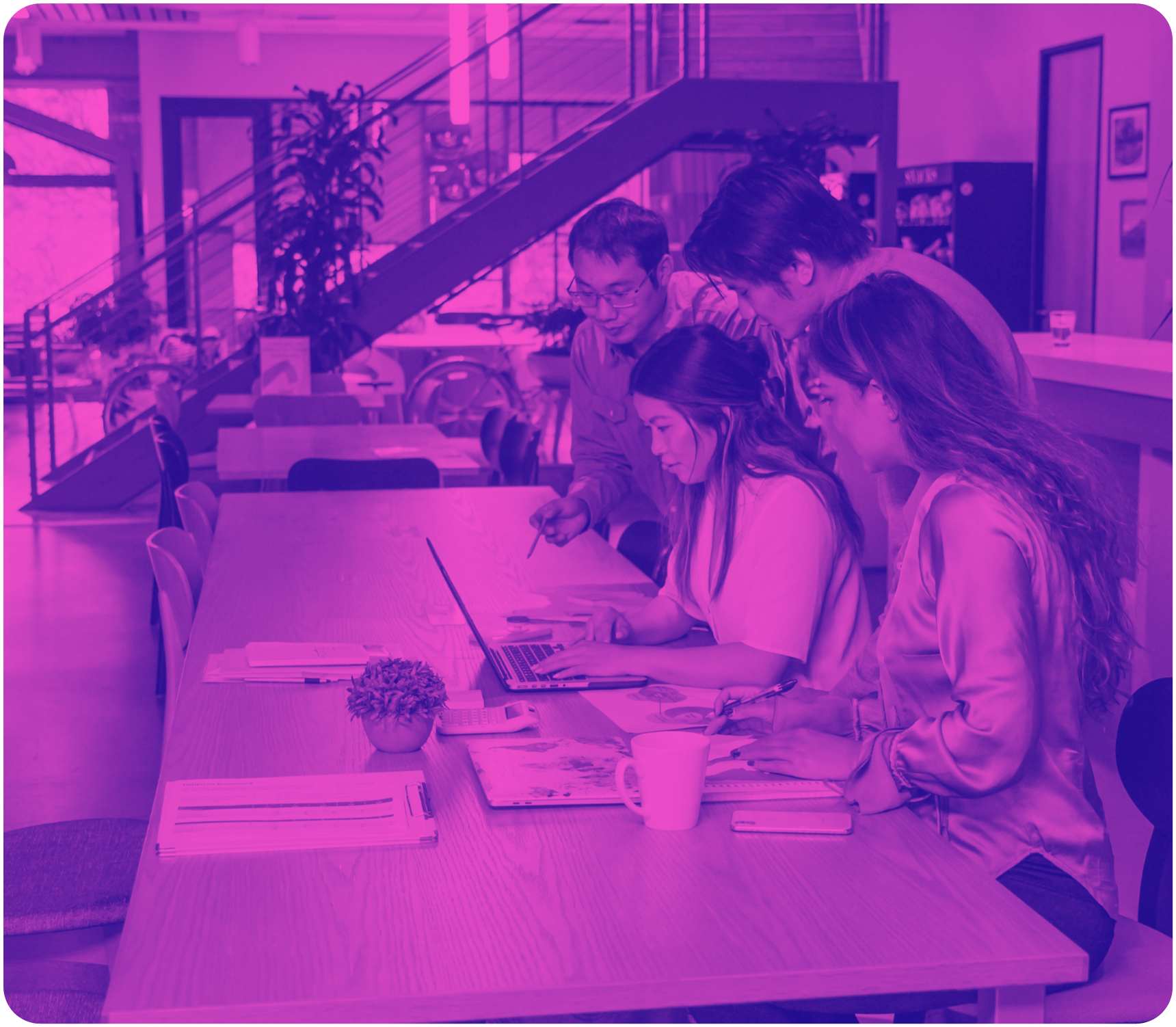 ABOUT US
We are a team of passionate individuals dedicated to providing exceptional service and creating memorable experiences for our clients. With a commitment to excellence and a focus on innovation, we strive to exceed expectations and deliver top-notch results. Our goal is to build lasting relationships with our clients and make a positive impact in everything we do. Thank you for choosing us to be a part of your journey.
LOGO
SERVICE
CONTACT
HOME
ABOUT
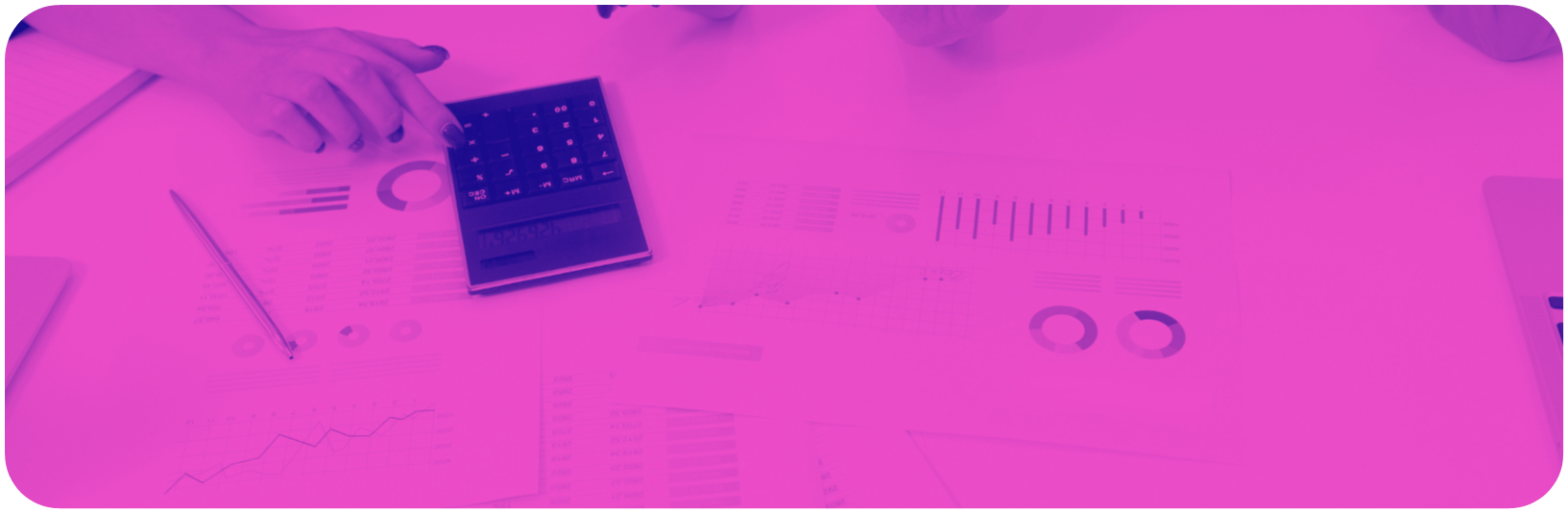 OUR HISTORY
Presentations are communication tools that can be used as demonstrations, lectures, speeches, reports, and more. It is mostly presented before an audience.
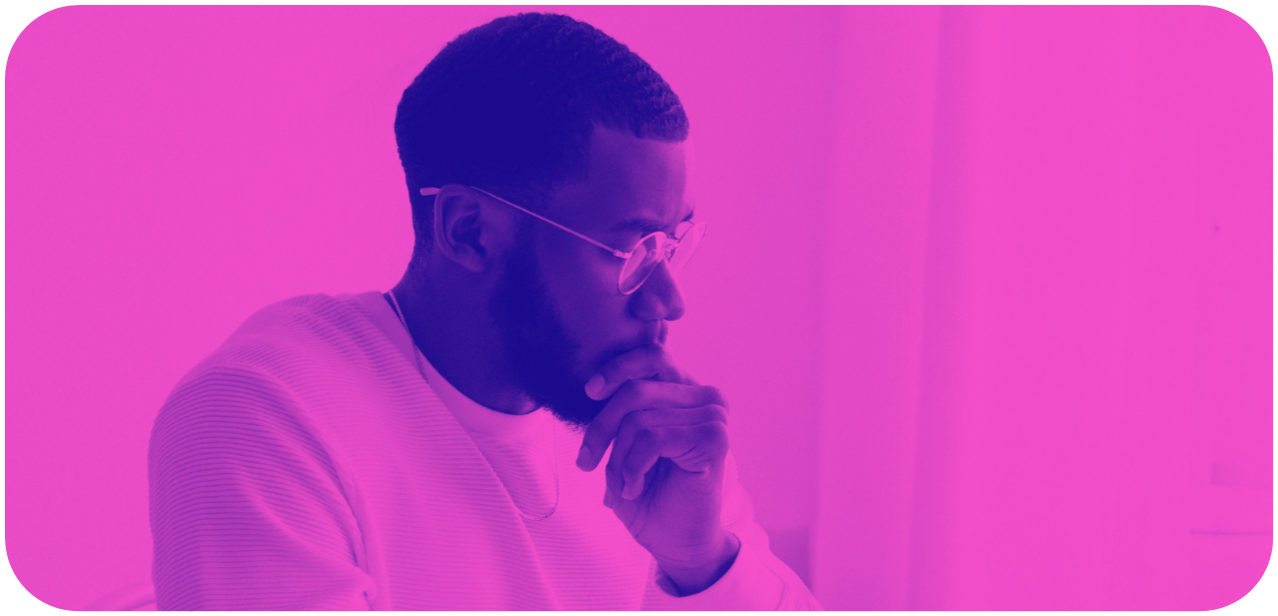 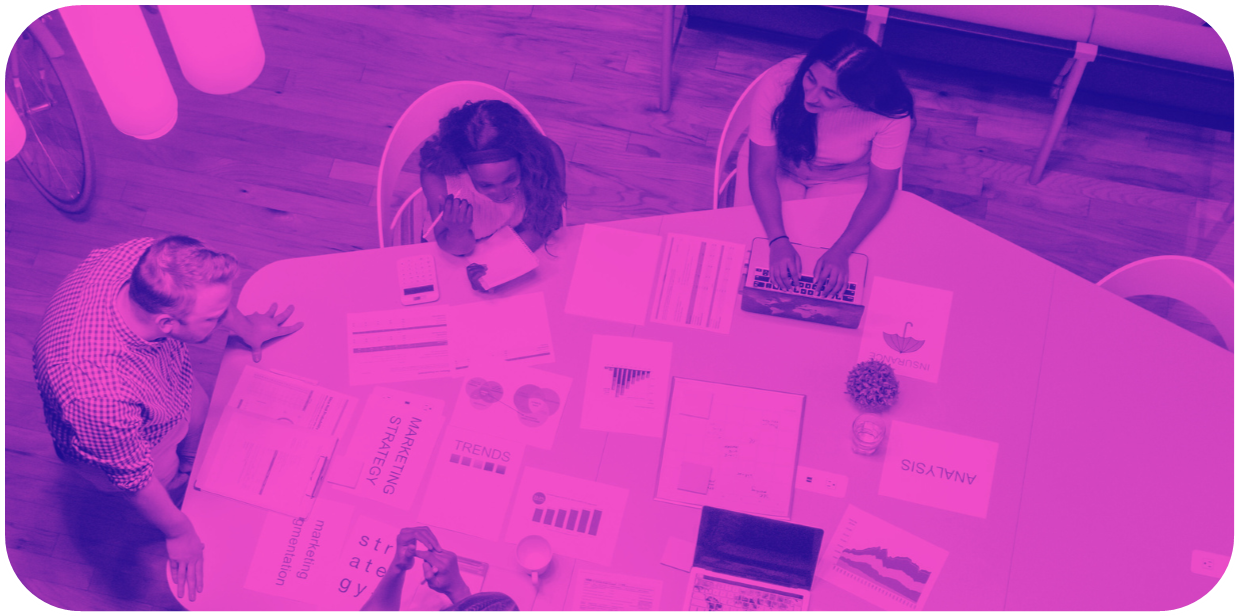 LOGO
SERVICE
CONTACT
HOME
ABOUT
OUR HISTORY
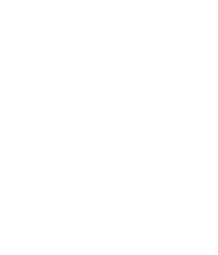 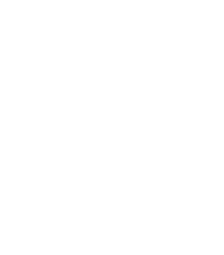 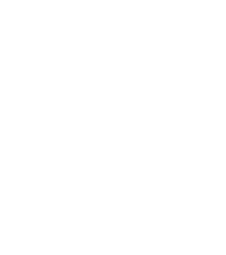 ADD A MAIN POINT
ADD A MAIN POINT
ADD A MAIN POINT
Elaborate on what you want to discuss.
Elaborate on what you want to discuss.
Elaborate on what you want to discuss.
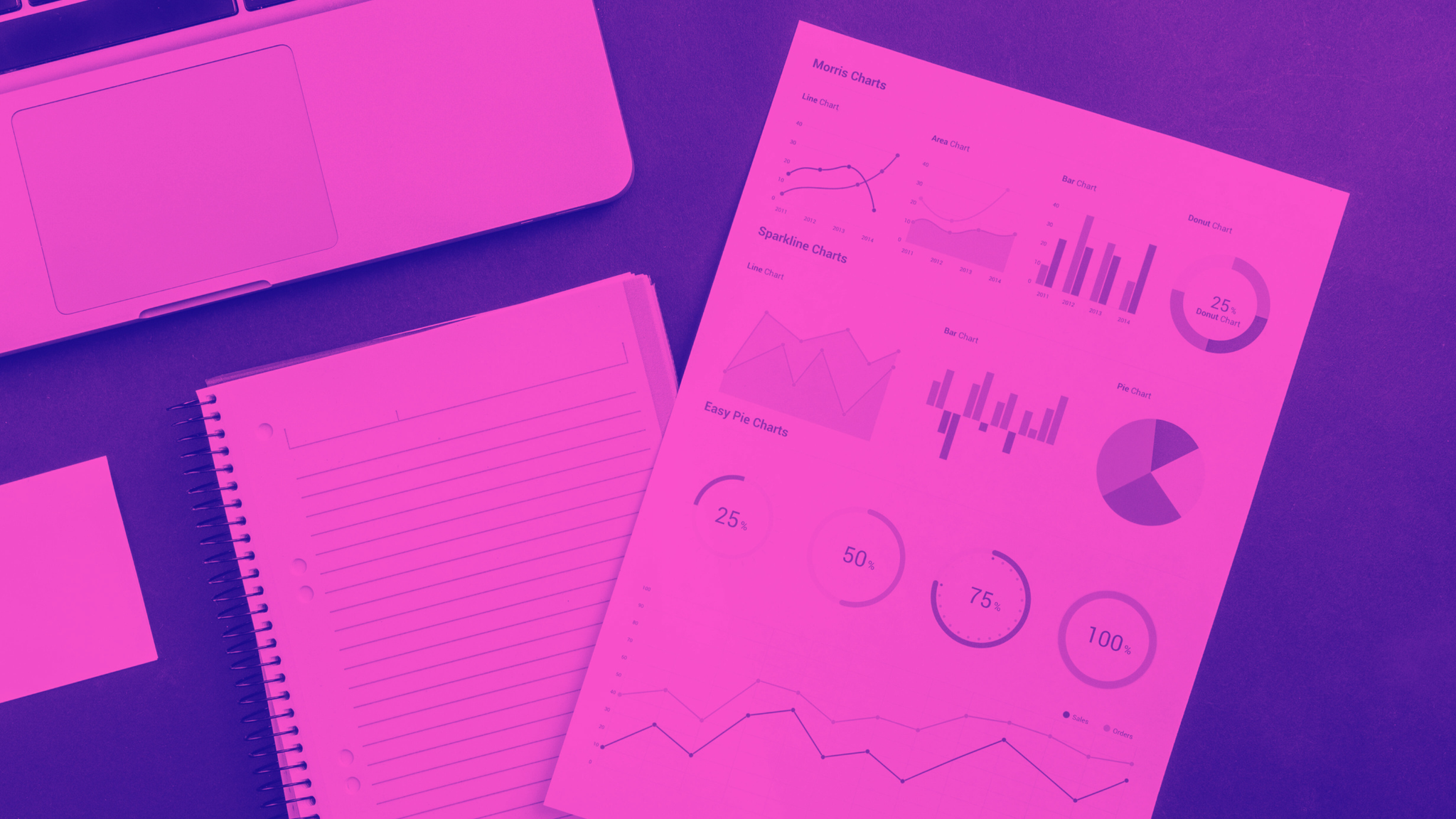 A PICTURE IS WORTH A THOUSAND WORDS
LOGO
SERVICE
CONTACT
HOME
ABOUT
WRITE AN ORIGINAL STATEMENT OR INSPIRING QUOTE
— Include a credit, citation, or supporting message
LOGO
SERVICE
CONTACT
HOME
ABOUT
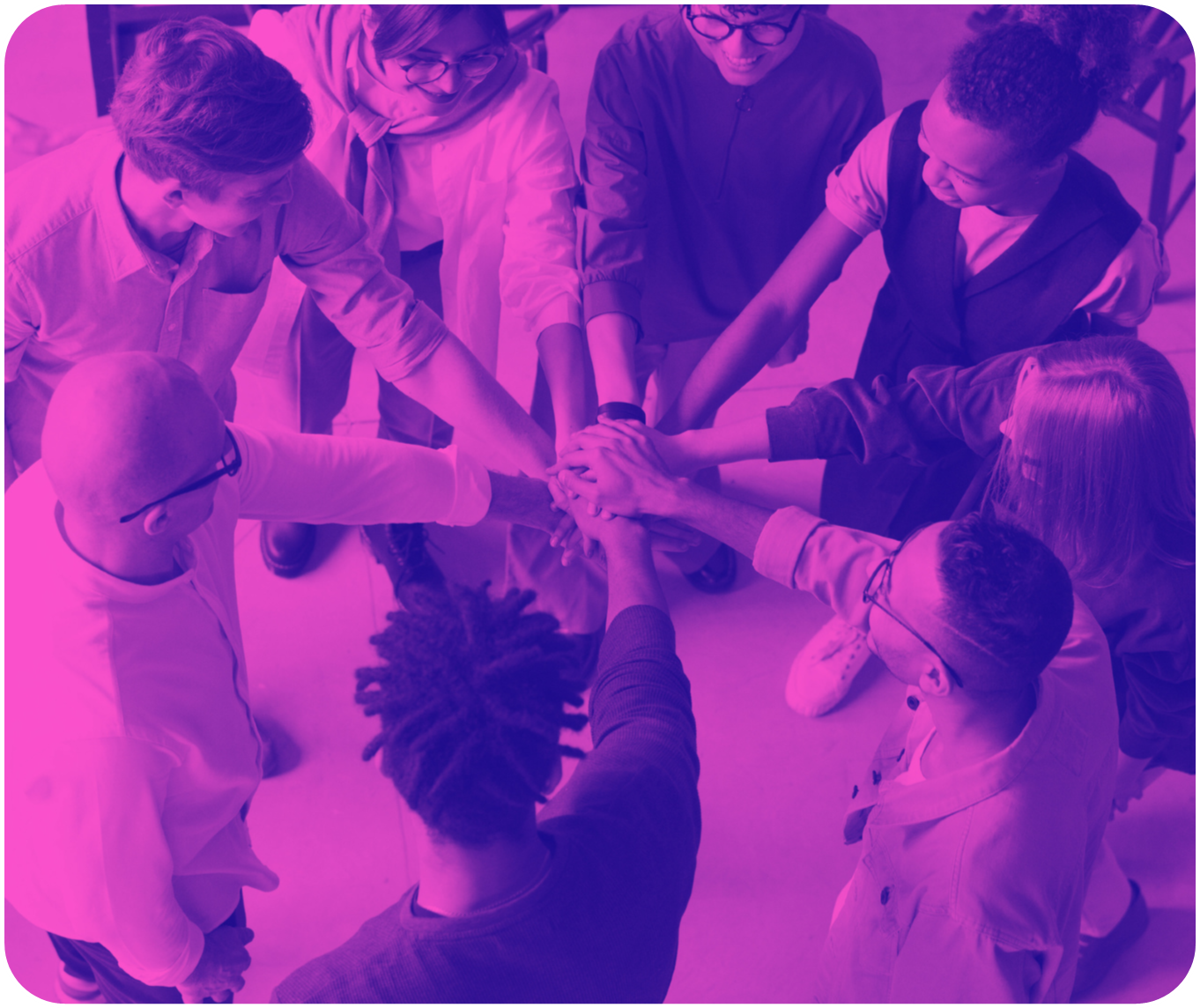 CONTACT US
123 Anywhere St., Any City,ST 12345
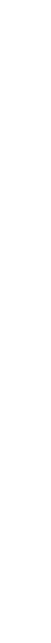 123-456-7890
hello@reallygreatsite.com
@reallygreatsite
reallygreatsite.com
RESOURCE 
PAGE
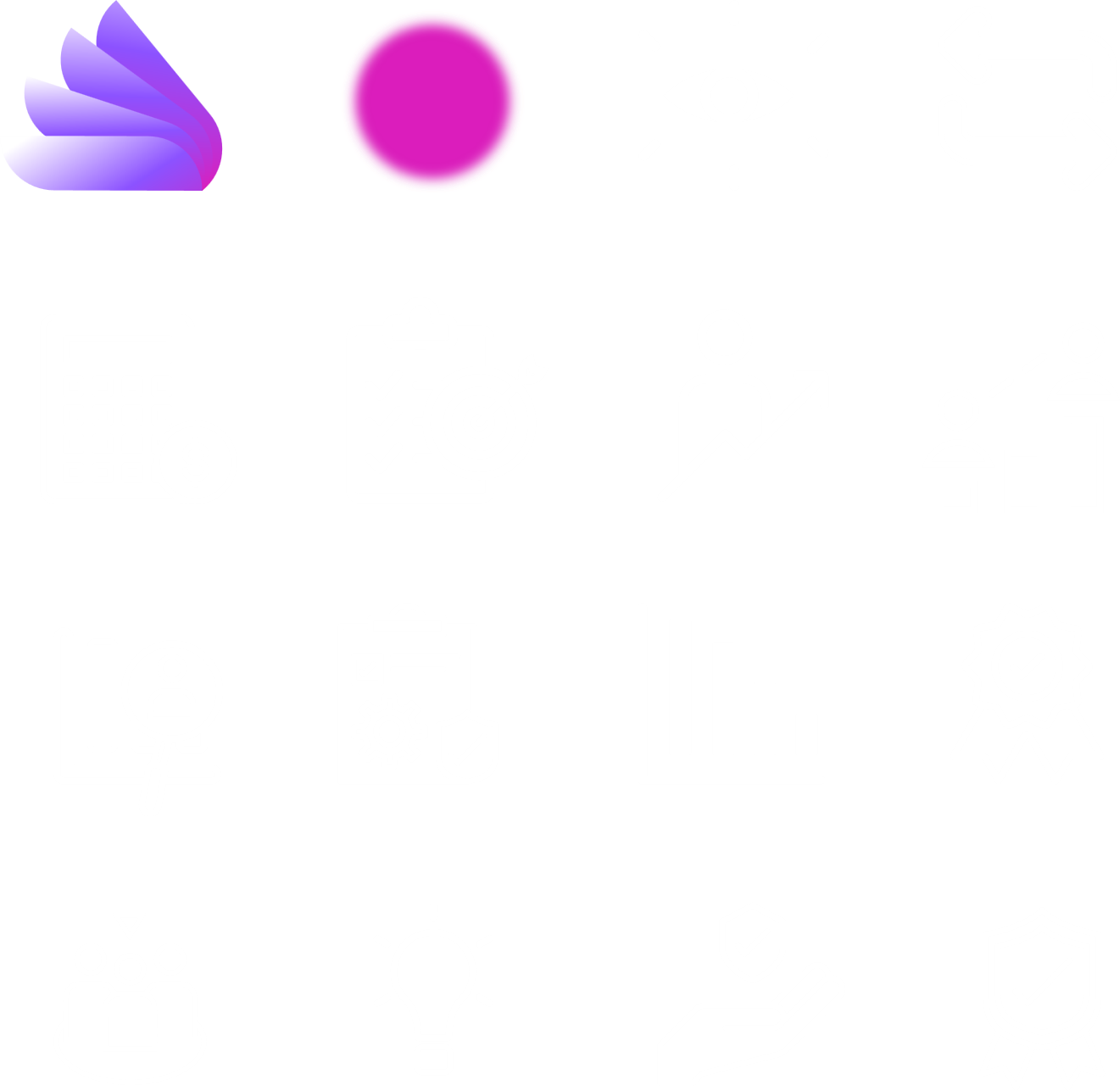 Use these design resources in your Canva Presentation.







You can find these fonts online too. Happy designing! 

Don't forget to delete this page before presenting.
This presentation template uses the following free fonts:
Titles: Anton
Headers: Anton
Body Copy: Open Sans
CREDITS
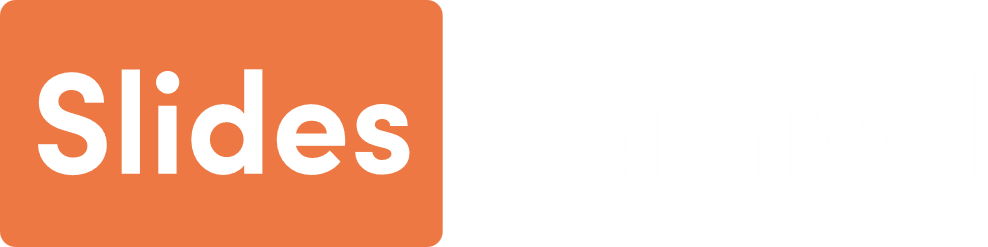 This presentation template is free for everyone to use thanks to the following:
SlidesCarnival for the presentation template
Pexels for the photos
Happy designing!